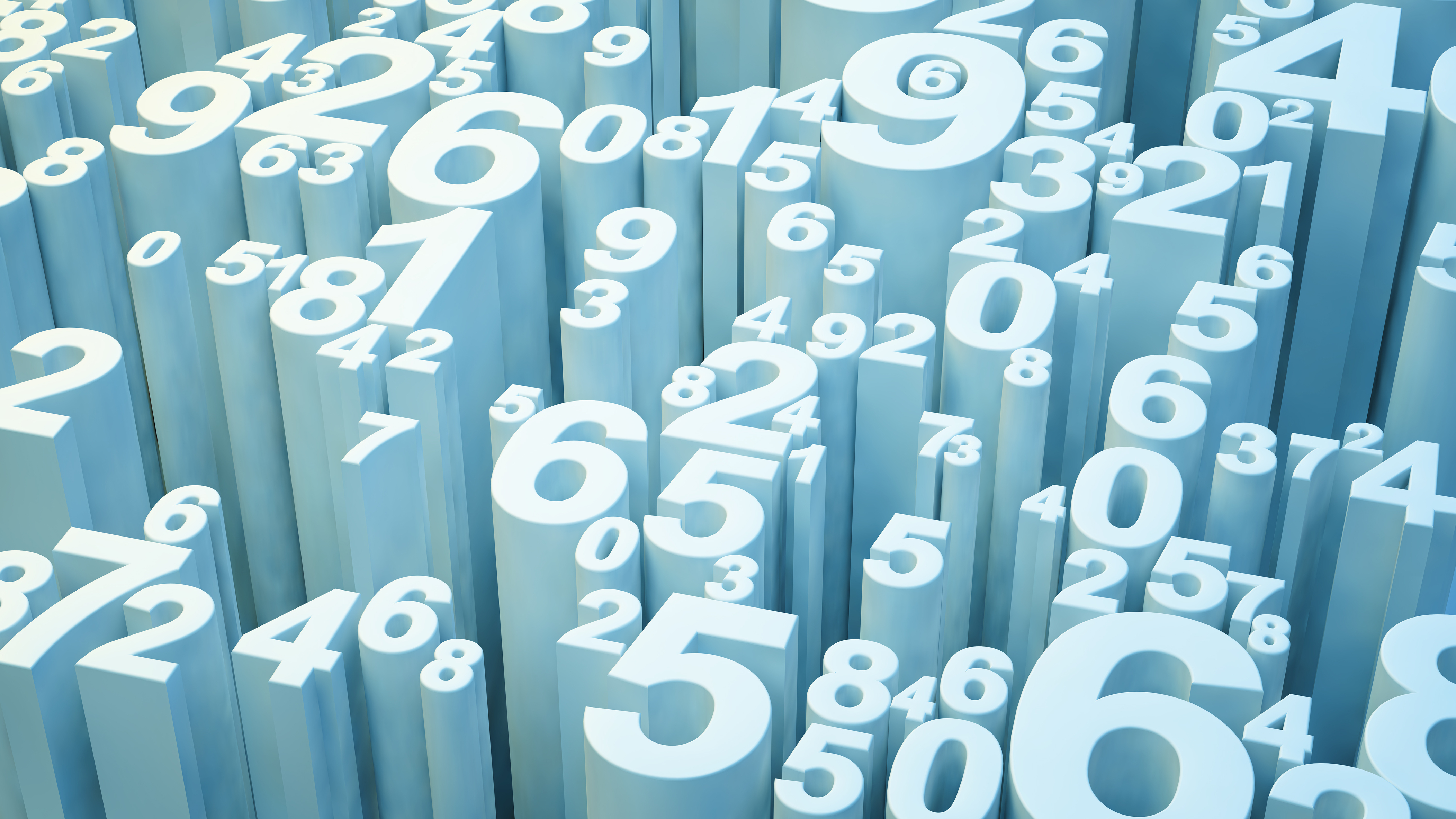 Reimbursements
Lisa Robinson
Staff Accountant
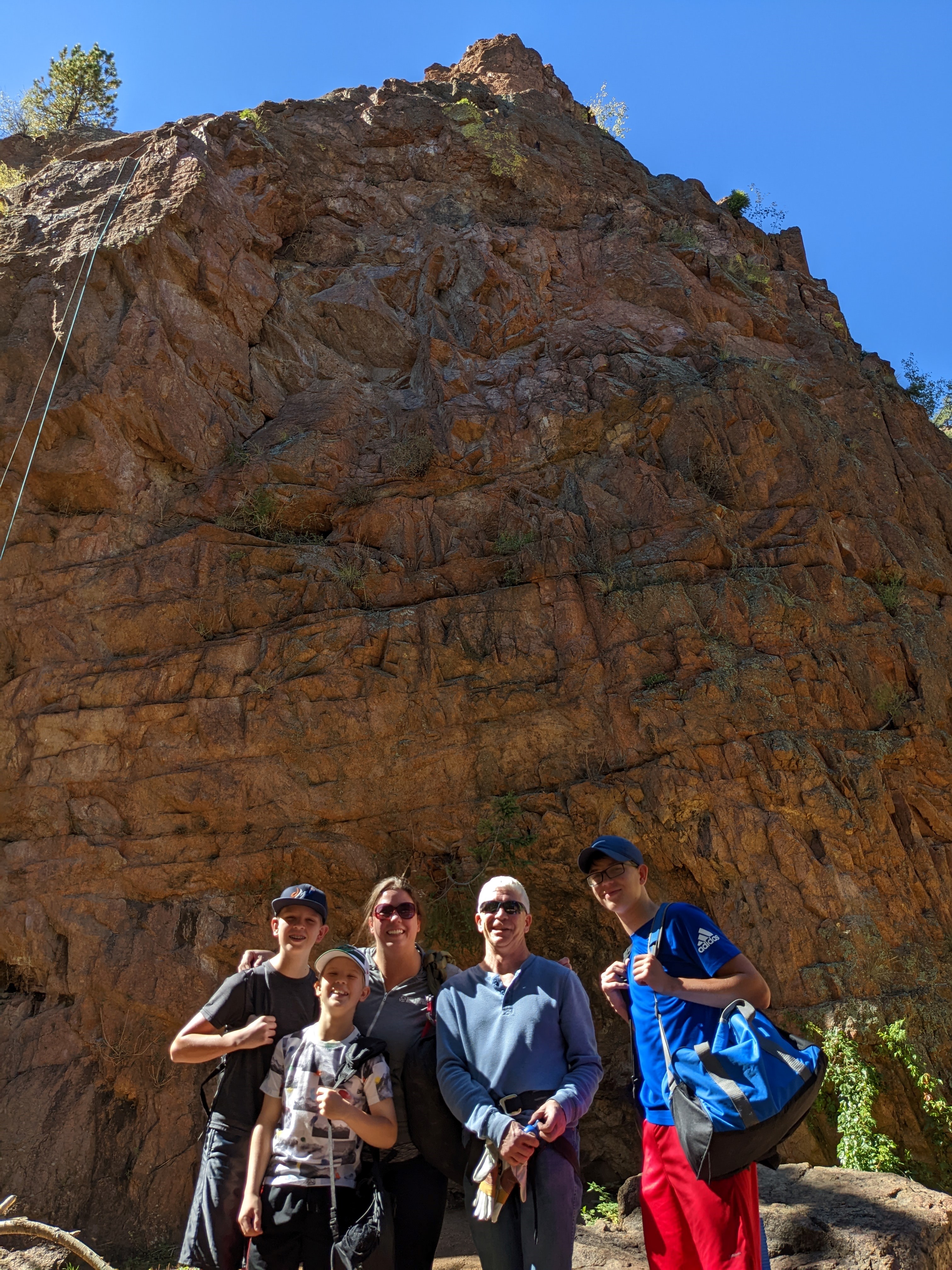 General Expense Reimbursement Info
Ministry-related expenses for your ISI ministry
Receipts-required for expenses $75+ and all lodging expenses
Keep receipts for 18 months if you don’t upload them into Paycom
Get itemized receipts
Receipts@paycom.com – can email receipts from a registered email account
Paycom
www.paycomonline.com      OR      Paycom App on your phone
Expenses      >       Add & Manage Expenses
Manual Expense 
Not Trip Expense, even if Traveling
Trip Expense is used with Mileage Tracker in Paycom App
See Reimbursement Guidelines for more information
Timeline for Reimbursements
Expenses are reviewed and paid weekly
CPA team reviews all expenses submitted through Wednesday morning
CPA team approves most expenses
If expense needs additional approval, it is referred to supervisor/RFD, and then to Finance
If expense needs additional information, it is referred to Finance
Thursdays – 10 AM : cutoff for approvals for the week
Expenses approved by 10 AM Colorado time on Thurs will be paid that week
Assuming funds available in your ministry account!
Thursday evening – email of approved expenses
Friday – funds electronically deposited into your bank account
Any expenses not approved will require follow-up/email communication
What can be reimbursed?
Ministry-related expenses for your ISI ministry
Cell Phone (percentage of business-use of your monthly line)
Once you primarily use your cell phone for ministry (90%+), you can reimburse full amount
Internet access (100% of internet—no cable bundles)
Meals/Coffee Shop Expenses
Mileage/Transportation
Travel expenses for PD or travel with students
Ministry-related supplies for events or administrative work
When to submit reimbursements?
Within 60 days of the date of the expense
If purchasing tickets/event in the future—do not wait to submit until you travel or attend. 
60 days is from the date you pay for the expense!
New team members in PD: submit expenses as you incur them!
We will hold expenses for up to one year while you raise funds
Expenses will be paid as your fund balance increases and funds are available